Нравственный идеал защитника Отечества на уроках истории и обществознания на примере Александра Невского.
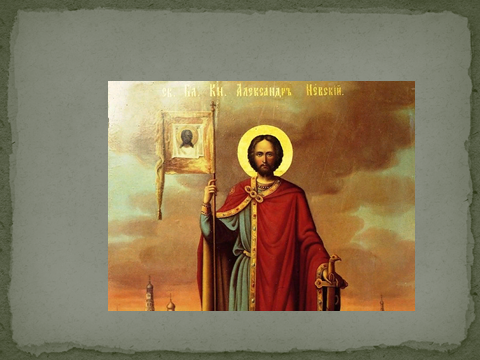 Нестеров М.В.  «Святой благоверный Александр Невский
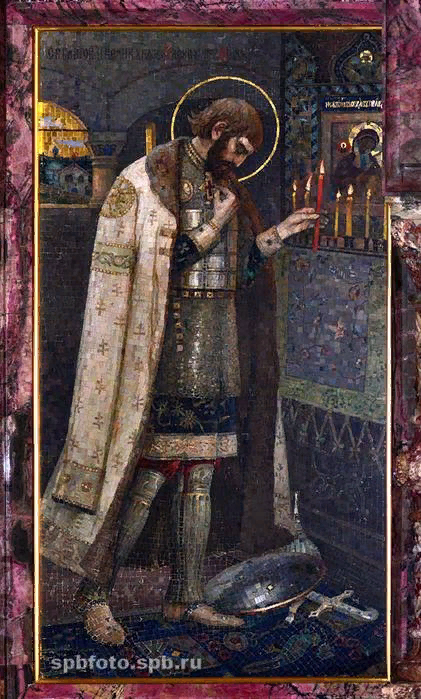 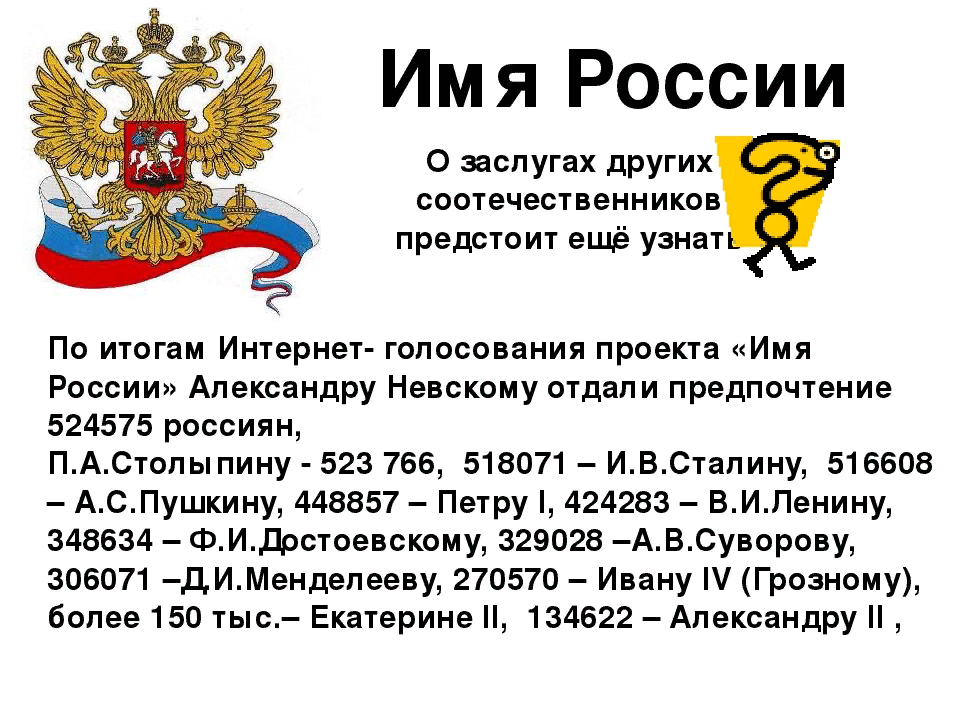 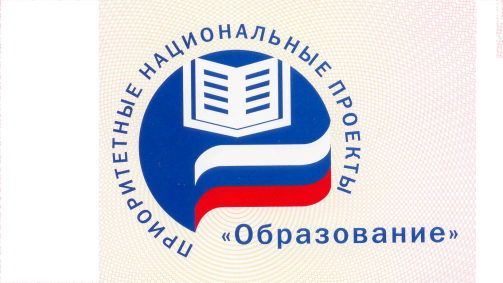 Цель современного образования — воспитание ответственного, инициативного и компетентного гражданина России.
Базовые национальные ценности.
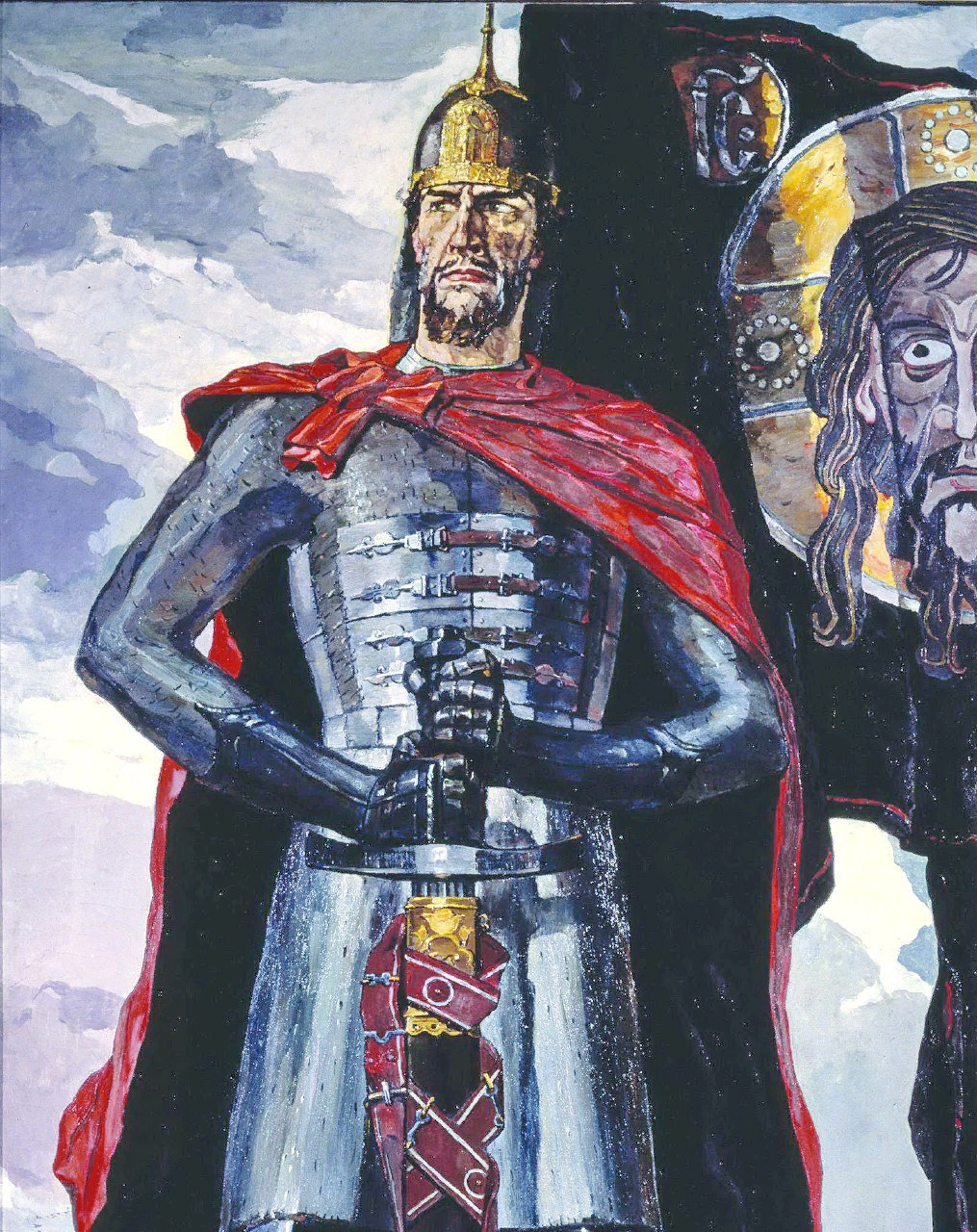 Патриотизм
Гражданственность
Традиционные национальные религии.
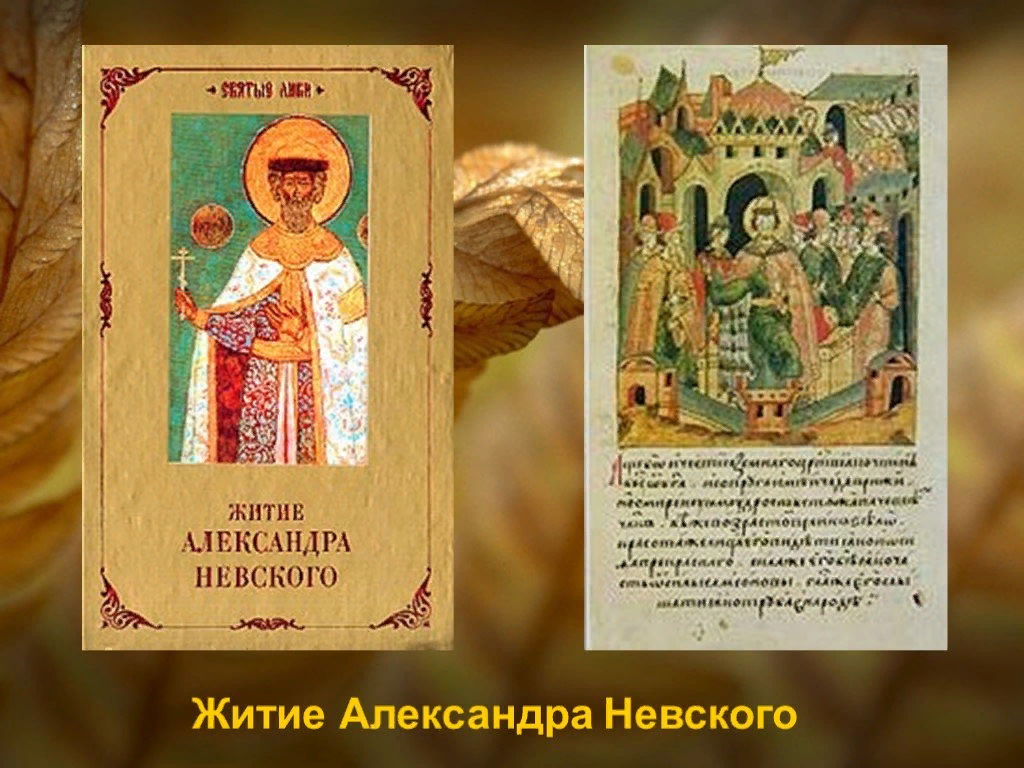 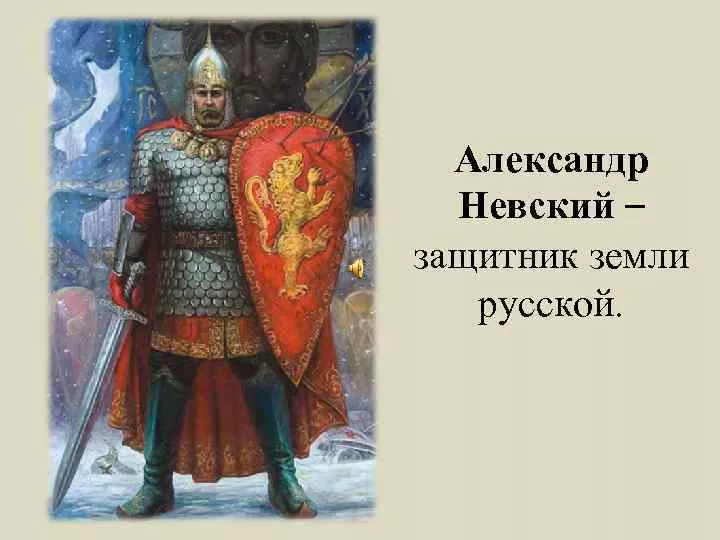 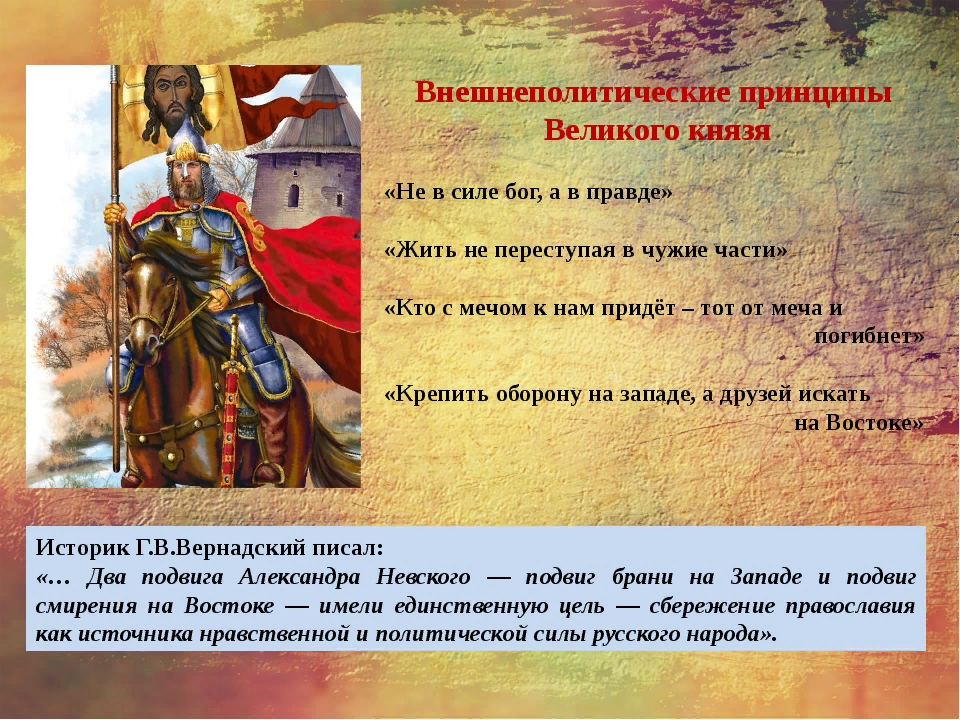 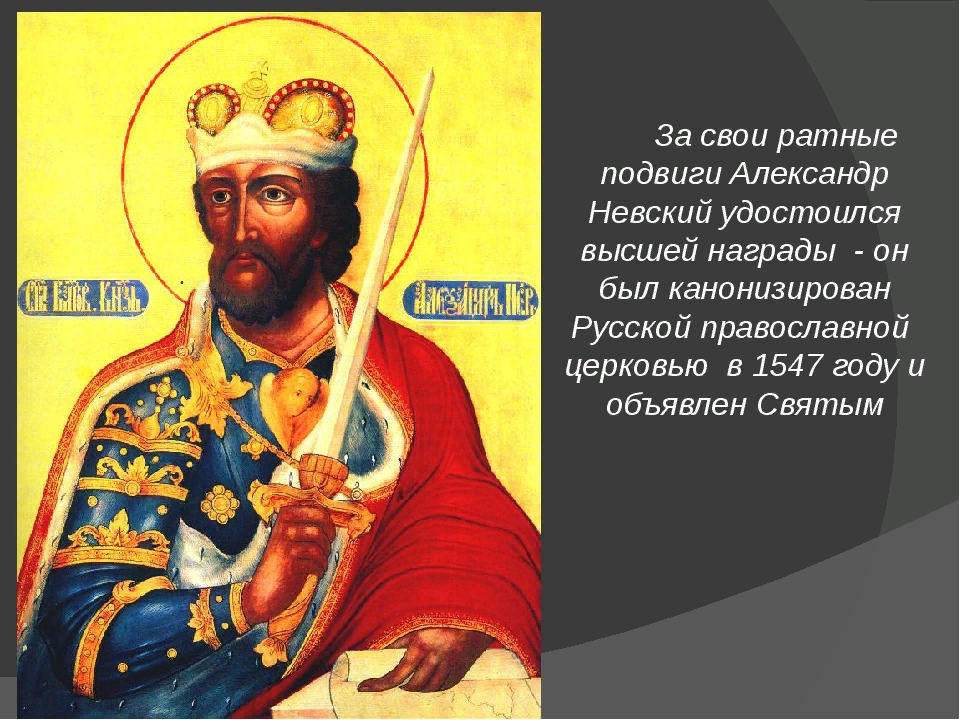 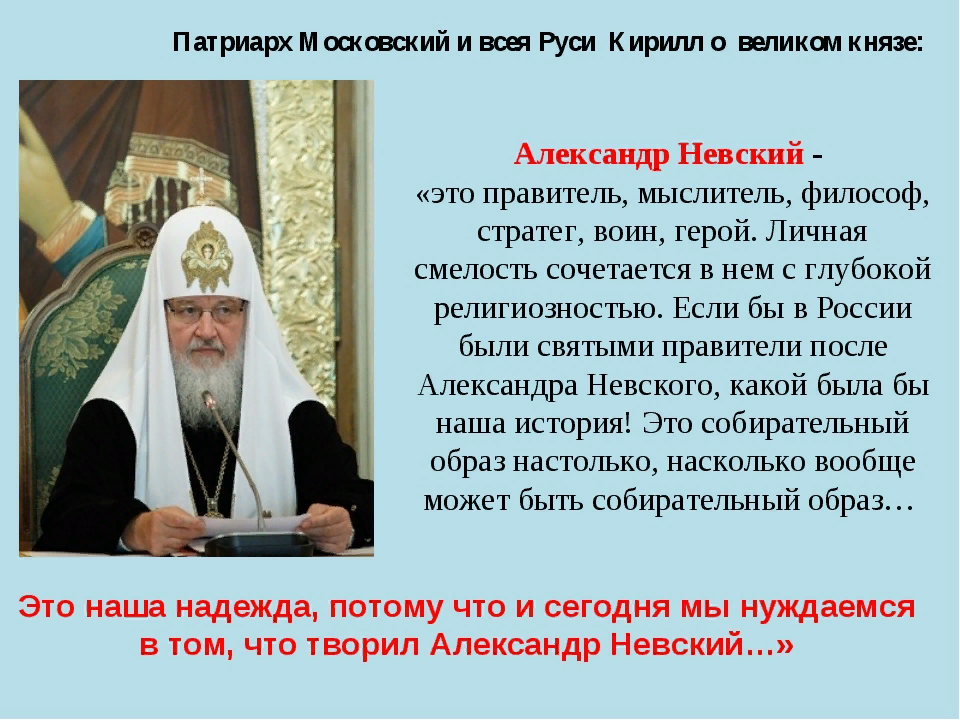 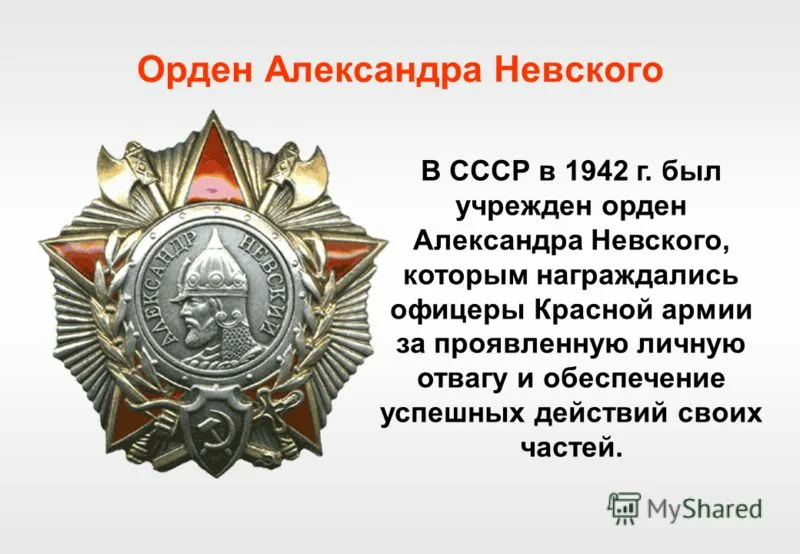 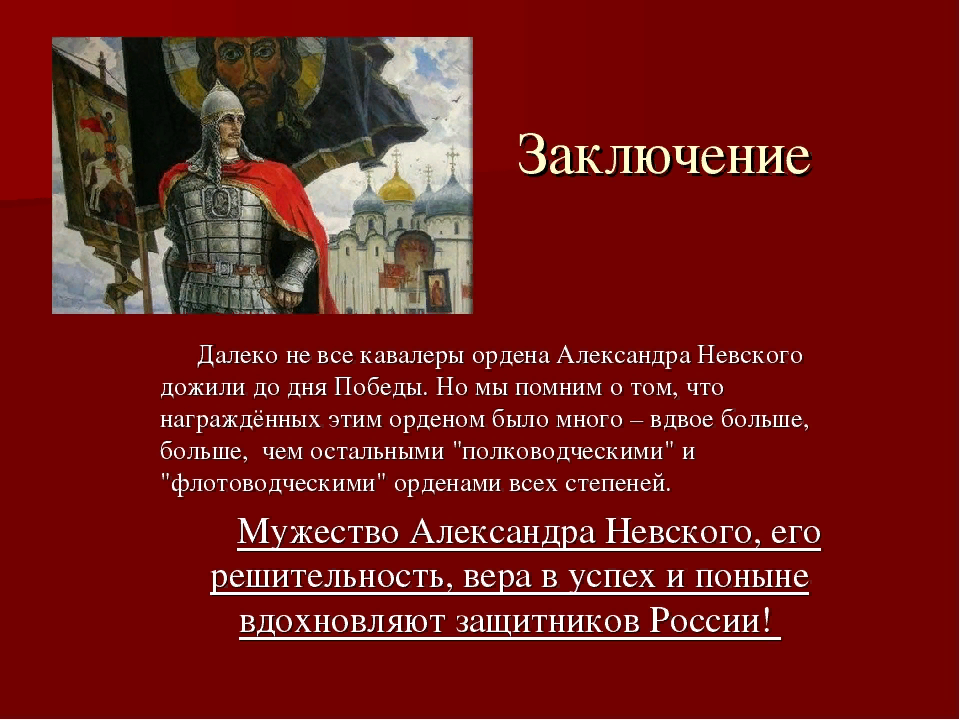 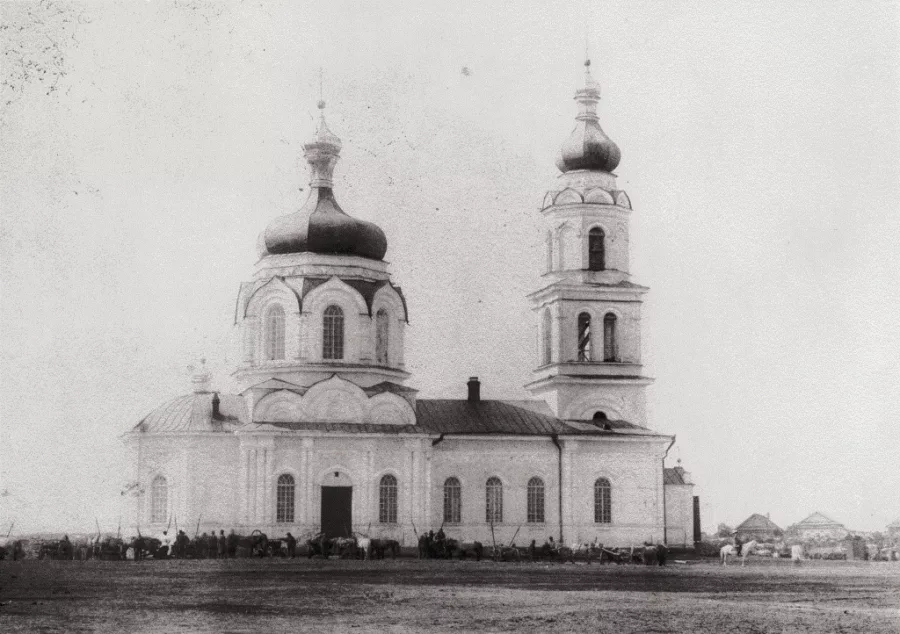 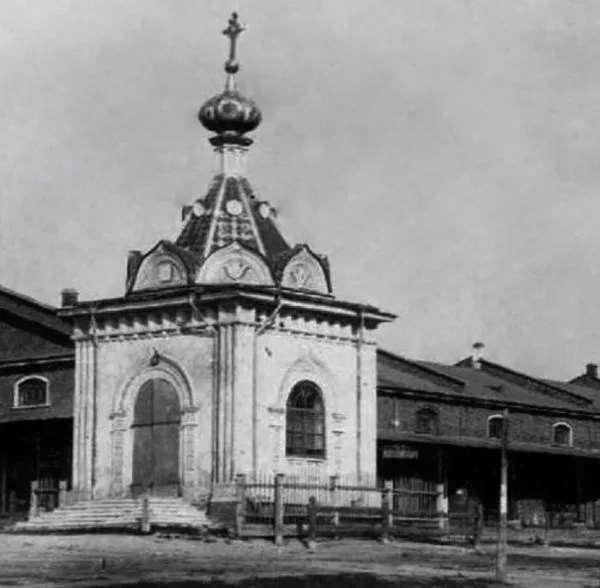 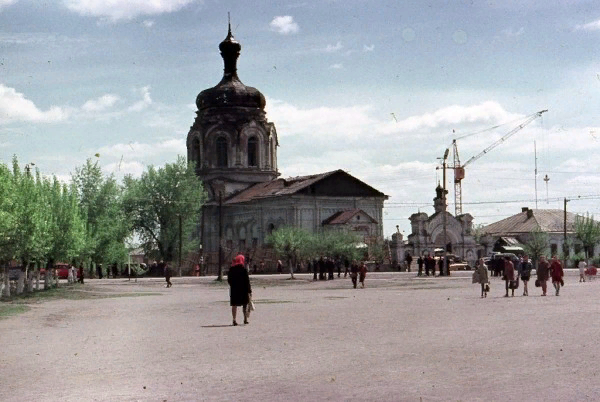 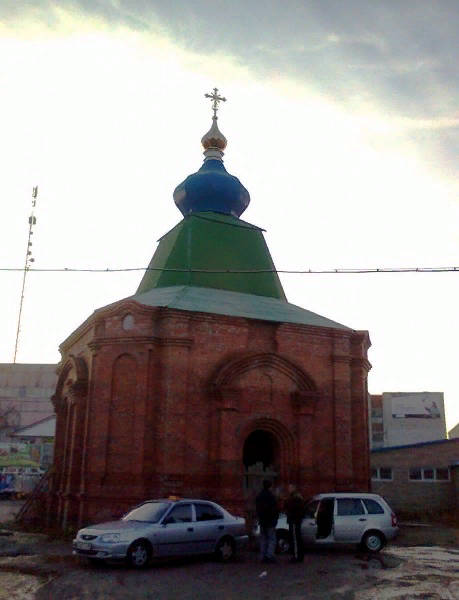 Спасибо за внимание!